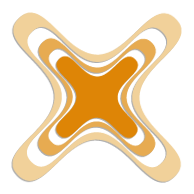 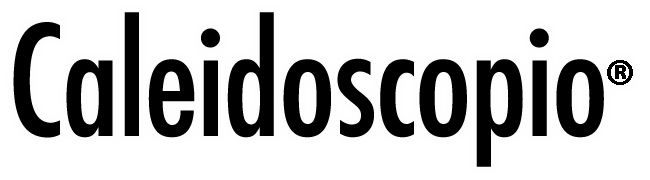 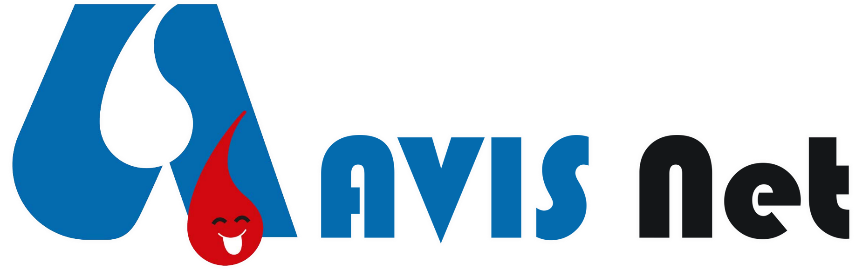 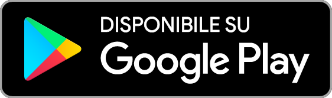 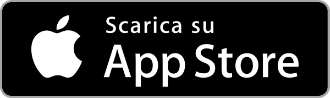 Caleidoscopio Software Solutions s.r.l.
Via Giardini, 470 Scala H
41124 – Modena, Italy

Tel.  +39 059 343993
Fax. +39 059 352643